Easter 2017
The risen Jesus 1John 20:1-9
‘It is finished’
‘My part is done’
Everything God the Father asked me to do has been done
It’s now over to Him
Jesus died and people were disappointed
God raised Jesus from the dead
And everything changed
The women didn’t believe it
The two disciples didn’t believe it
Then they believed it but they didn’t understand it
Total shock to them
Then they believed it but they hadn’t met Him yet
Jesus is risen
A truth worth believing
A truth worth living for
A truth worth dying for
A truth worth exploring
Today we celebrate what we know to be true
Jesus Christ rose from the dead and is alive today
But there’s more…
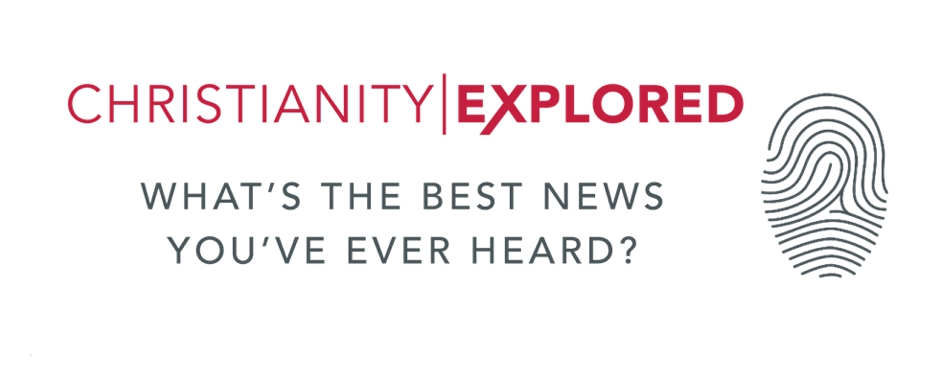